二语学术听力和阅读理解认知负荷研究
李晓媛
[Speaker Notes: 本研究是一个定量的微观定量研究。将从认知负荷角度探讨二语学术听力和阅读理解的关系。]
1. 引言
2.理论背景
3.实验设计
4.结果和讨论
5.启示和结语
1. 引言
1.1 内容为驱动：
以内容为驱动的语言教学模式强调通过学习学科内容和知识来学习语言（袁平华 俞理明，2008）。
在EFL国家，以英语为授课语言的本科或研究生学科课程越来越多 (Miller，2009；Huang，2010，P35；蔡基刚，2011)。
1.2 BICS 和CALP：
Cummins（1984）将语言水平分成由BICS(Basic Interpersonal Communicative Skills）和CALP(Cognitive/Academic Language Proficiency）两种不同语言能力组成。
[Speaker Notes: 个体在BICS方面表现出的差异与学科成绩关联不大，而在CALP上的差异与学科进步却有极大的关系。]
[Speaker Notes: BICS是人际环境中对认知要求不高的语言能力，而CALP是指在学术和比较抽象的情境中使用语言的能力。
在以内容为驱动教学中，学习者除了要具备BICS外，还需具有CALP，否则将很难受益于此类教学(Cummins, 1980)。]
1.3 二语学术听力和阅读：
在以内容驱动教学中，学术讲座和文献阅读是学生获取知识的主要手段。
一语研究证明听读能力有显著的内在联系性（Diakidoy, Stylianou, Krefillidow & Papageorgiou, 2005）。
在二语中，就CALP而言，与阅读相比，学生在听力上的困难更大(Anderson-Mejias, 1986; Huang，2009; Huang & Klinger, 2006)。
尤其是中国学生的学术讲座听力能力严重缺失（Miller, 2009）。
中国非英语专业大学生的英语听读技能发展失衡（刘润清、戴曼纯，2003；戴劲 2007）。
[Speaker Notes: 而与学术英语情况类似，有研究表明中国非英语专业大学生的英语听读技能发展失衡（刘润清、戴曼纯，2003；戴劲 2007）。]
学术听力能力又是决定学生学术水平发展的最重要因素（Huang, 2010）
因此正视听、读之间的内在的关联性，对促使我国学生的英语接受型技能均衡地发展和学术信息理解能力的整体提高具有重要的意义。
2. 理论背景
2.1听力理解和阅读理解
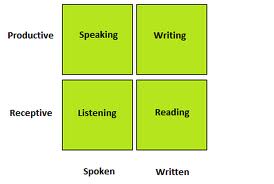 接受型语言加工过程主要包括两方面：解码(decoding)和理解(comprehension)。
解码是指在接收到声音或书面输入后将其加工成基本的语言单位；
理解指的是学习者运用已解码信息和自有知识建构意义的过程(Dank 1980)。
2.1.1 单过程论和双过程论
两者都认为阅读和听力中的解码过程是不一样的，即听力理解中学习者运用听觉器官捕捉语音信号，而阅读理解中学习者运用视觉器官将书面输入解码。
两种观点的分歧在于对理解过程的认识上：
单过程论：听读的理解过程是一样的，这两种技能仅仅是同一种认知能力的不同表征，所以他们是相似的技能（Hirai 1999；Leow，1995, etc.）；
双过程论：由于听读的输入模式不同，所以听读的理解过程是不同的（引文Park 2004）。
听读的教学方法：
单过程论：两种技能的解码技能应分别学习，之后的理解过程学习，只要着重练习其中一种便可（Diakidoy, Stylianou, Krefillidow & Papageorgiou, 2005等）。
双过程论：若听力和阅读有各自不同的过程，那么听力和阅读教学应有不同的教学计划和不同的教学方法。
[Speaker Notes: 所以对听读关系的研究对听力和阅读的教学和教材开发都具有启发意义。]
2.1.2 母语研究
在母语研究中，大多数研究结果表明单过程论具有说服力（Diakidoy, Stylianou, Krefillidow & Papageorgiou, 2005；Curtis, 1980；Sticht &James, 1984；Smith，1994; etc.）。
早在1963年，Fries曾指出“孩子们早已学会解码语音信号，而学习读的过程就是这种能力向文字信号的转化”（p. xv）。
2.1.3 二语研究
近些年来，双过程论引起了越来越多学者，尤其是二语研究者的关注。
Lund (1991)
Kwon (2005) 
Park (2004)
Maeng (2006)
etc.
[Speaker Notes: 近些年来，双过程论引起了越来越多学者，尤其是二语研究者的关注。
这一点在Kwon(2005) 和Park（2004）的研究中也得到了印证]
近来，有研究者从工作记忆角度解释造成听读之间的差别的原因。
Vidal（2011）
Leeser（2004）
[Speaker Notes: 综合以往听读研究，研究者们发现尽管听读有许多相似之处，但在使用策略和理解过程等方面受到输入模式和学习者语言水平等因素的影响 (Kwon, 2005; Lund, 1991; Park, 2004;再加最新的！)。至今，相关研究仅仅在表象层面上比较两种技能，没有研究就听读的认知心理机制进行探索。近来虽有研究者从工作记忆角度解释研究结果（Vidal 2011，Leeser 2004），但仍无相关研究提供实证。]
2.2 学术语篇理解中的认知负荷
2.2.1 认知负荷与工作记忆
认知负荷（Cognitive Load）指的是在认知活动中工作记忆的负荷(Sweller 1988)。
工作记忆(Working Memory)是一种对信息进行暂时加工和贮存的能量有限的记忆系统，在许多复杂的认知活动中起重要作用（Baddeley, 2003）。
[Speaker Notes: 工作记忆由四部份组成：语音环(phonological loop)，贮存与复述言语信息，在获得言语词汇中起到重要的作用；视觉空间模板(visuospatial sketchpad)，负责视觉信息的保持和控制；中央执行系统(central executive)，起到控制作用，保证大脑将注意集中在相关信息及加工过程上，而对无关信息进行抑制；情节缓冲器(episodic buffer)，在中枢执行系统的控制之下保持加工后的信息并支持后续的加工操作。]
（Baddeley, 2003）
[Speaker Notes: 工作记忆由四部份组成：语音环(phonological loop)，贮存与复述言语信息，在获得言语词汇中起到重要的作用；视觉空间模板(visuospatial sketchpad)，负责视觉信息的保持和控制；中央执行系统(central executive)，起到控制作用，保证大脑将注意集中在相关信息及加工过程上，而对无关信息进行抑制；情节缓冲器(episodic buffer)，在中枢执行系统的控制之下保持加工后的信息并支持后续的加工操作。]
2.2.2 以内容为驱动教学中的认知负荷
据调查，在我国大部分高校，经过两年的大学英语学习后，大部分学生的英语水平还未达到能参加全英语专业课程的要求（韩建侠 俞理明，2007）
加之学科内容较抽象、复杂，语言和内容的双重压力加重了以内容为驱动教学的认知负荷 (Miller，2009)。 
怎样有效地开展以内容为驱动的教学？
无论是拖后学科学习还是降低语言难度都有悖教学的初衷，教学效果不是依靠使教学的某一方面“缩水”而取得的（俞理明、尤门、韩建侠2009）。
（Sweller, 2006)
[Speaker Notes: CLT 认为有三种类型的认知负荷：内部认知负荷，外部认知负荷和关联认知负荷。由于元素间交互形成的负荷称为内部认知负荷，它取决于所要学习的材料的本质与学习者的专业知识之间的交互，教学设计者不能对它产生直接的影响。外部认知负荷是超越内部认知负荷的额外负荷，它主要是由设计不当的教学引起的。关联认知负荷于1998年提出，是指与促进图式构建和图式自动化过程相关的负荷。外部认知负荷和关联认知负荷都直接受控于教学设计者。三种类型的认知负荷是相互叠加的。为了促进有效学习的发生，在教学过程中应尽可能减少外部认知负荷，增加关联认知负荷，并且使总的认知负荷不超出学习者个体能承受的认知负荷。]
认知负荷理论认为教学的主要目的是在长时记忆中存储信息。各种信息和知识以图式（Schemata）形式存储于长时记忆。
一个图式在工作记忆中则可作为一个组块被加工，它作为无需控制性过程的自动化加工单元，只需极少的贮存空间。
所以，有意识地建构图式有助于贮存和组织长时记忆中的信息并减少工作记忆的负荷（Sweller 2006）
因此，在以内容为驱动的教学中，为学生减少认知负荷、积极构建图式，可以帮助学习者第二语言理解并存储学科知识。
2.3关键图示
关键图示(key visual)是削减二语语篇理解中认知负荷的有效有段，其在以内容为驱动教学中的作用已被教师和研究者认可（李晓媛 俞理明，2009）。
关键图示的概念来自于浸入式教学。Mohan（1986）认为在语言和学科内容之间存在六个知识结构，它们贯穿于学科知识和思维中，是表现为语言形式的意义结构，建构起学科内容和语言学习的主要框架。
[Speaker Notes: 关键图示的概念来自于浸入式教学。Mohan（1986）认为在语言和学科内容之间存在六个知识结构，它们贯穿于学科知识和思维中，是表现为语言形式的意义结构，建构起学科内容和语言学习的主要框架，具体包括分类（classification）、一般原理（principles）、评价（evaluation）、描写（description）、次序（sequence）和选择（choice）六种知识结构。知识结构可以通过关键图示呈现出来]
知识框架（Mohan, 1986, 该表引自Early 1989，p.205）
关键图示是由节点和线条组成的图表、图形。
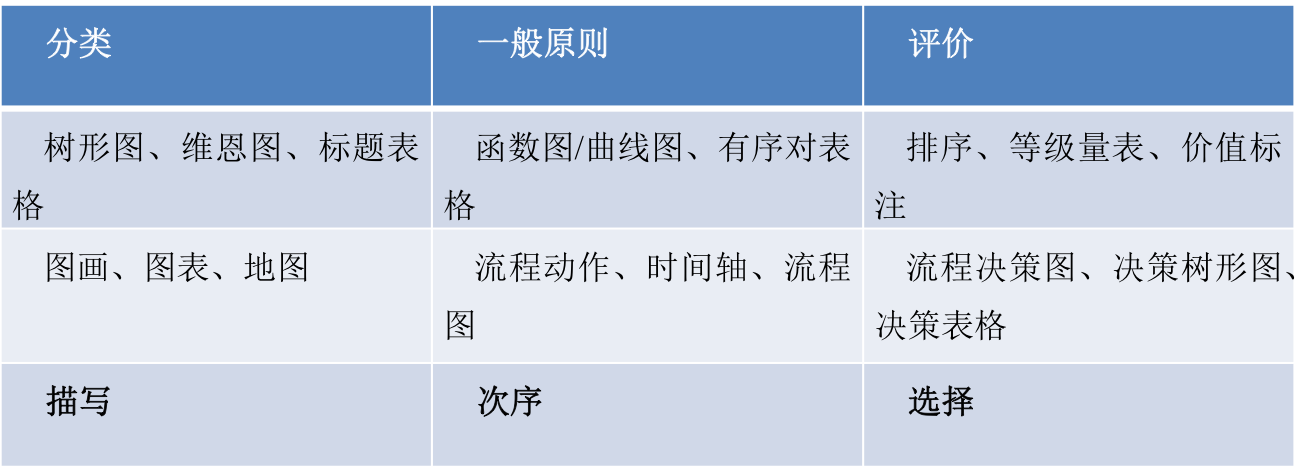 表示知识结构的关键图示（作者根据Early，1989，P206图表修改）
[Speaker Notes: 关键图示是由节点和线条组成的图表、图形，如分类可以由树形图表示、次序可以由时间轴表示。]
可行性研究：
国外针对以内容为驱动教学的研究：
    Tang（1989）
    Early（1990）
    Early, Mohan和Hooper(1989)
    Tang（1997） 
    Ruhe（1996）
    Burger (2001)
国内针对大学英语教学的研究
    李晓媛 俞理明 （2009）
    李晓媛 （2009）
2.4 研究问题和假设
本文将研究在不同的输入模式下，关键图示在二语学术语篇理解中认知负荷的影响。具体的研究问题是：
二语学术听力理解和阅读理解的关系是什么?
不同的输入模式对二语学术语篇理解中的认知负荷的影响是什么？
在不同输入模式中，关键图示对二语学术语篇理解中认知负荷的作用是什么？
3. 研究设计
[Speaker Notes: 本实验由定量研究和定性研究组成。实验为两个前测――后测的重复测量设计，分别是听力模式和阅读模式，在前测中被试未被提供关键图示，后测有图示。]
3.1 被试
山东某普通高校非英语专业高级班和上海某重点高校非英语专业学生，共有90人参加实验，按要求完成全部测试的人数为84人。
[Speaker Notes: 本研究的重心是语篇理解，对被试二语的词句解码能力要求较高，因此我们选取中高英语水平的学生为被试。]
3.2 工作记忆广度测试
工作记忆广度测试由研究者对被试一对一在计算机上进行。
工作记忆广度测试程序根据Waters和Caplan（1996）的设计原则设计而成。
按听力/阅读广度测试结果将被试平均分为听力和阅读工作记忆容量高、中、低三组。
[Speaker Notes: ，分听力版和阅读版。测试中共有4套英语简单陈述句，每套有5组句子，第1套中每组两句话，之后每套中每组句子的数量依次递增。每句6－8个单词（控制在9至16个音节间），其中听力版的语速为每秒钟一个单词。被试根据句子中的谓语动词可否搭配有生命的主语或宾语来判断句子是否符合日常思维逻辑，如 “The cake jumped into the car.”是不符合逻辑的。被试逻辑判断对错被记录下来（测试加工能力）,逻辑判断时间程序自动以毫秒为单位计时（测试加工能力），只有判断正确的句子被电脑自动计时，一组句子结束后被试按顺序回忆本组中每句话的最后一个单词（测试存储能力）。每套中回忆对三组即为通过，得分为每组中的句子数，若回忆对两组得0.5分。广度测试中的三部分分数（正确判断平均反应时，正确判断百分数和回忆广度）被转换成Z分数，反应时z分数乘以（－1），三部分平均数即为广度成绩。]
3.3 语篇理解材料和测试
 语篇理解材料从老托福学术讲座听力试题中选取，听力和阅读的前测和后测中各两篇，共八篇文章。托福学术讲座听力语速在160-190wpm，属于中等语速（Pimsleur, Hancock &Furey, 1977）。
语篇理解测试包括两部分：回忆测试（recall, Liu 2004）
和单句鉴定测试（Sentence Verification Techniques，简称SVT，Royer 2007）。
4. 结果与讨论
4.1 听力理解和阅读理解
（1）二语学术听力理解能力和阅读能力显著相关
在前测中，被试的听力和阅读理解水平显著相关（r=.42, p<.01），且回归分析得出，工作记忆容量对于二语学术听力和阅读理解水平均具有显著的解释力（听力：R=.80，F=147.8,p<.01;阅读：R=.70，F=77.1,p<.01）。
该结果验证了问题一的假设。Van Dijk和Kintsch (1983)认为在语篇理解中，被输入的语言材料要经历一系列“命题的分解——整合”反复的加工过程。每一次循环都要形成一个由若干命题组成的组块，这些组块暂时存储在容量极为有限的工作记忆中，为最终形成语言材料的完整表征做好储备，这对工作记忆的容量有很大的需求。虽然听力和阅读理解输入信息的物理特征不一样，但是在信息解码之后的理解过程都受到了工作记忆容量的限制，因此听读能力成显著相关，且工作记忆容量对两者的解释力均显著。
（2）二语学术语篇理解任务与认知负荷
（听力和阅读在前测和后测中配对样本的平均数差异检验）
[Speaker Notes: 无论是在前测还是后测中，听力水平都明显低于阅读水平，且结合上文回归分析结果所示，工作记忆容量对听力理解的解释力和控制力要高于阅读理解。]
该结果验证了问题二的假设，即听力的认知负荷高于阅读：
对于二语学生来说，听力理解的一些特性使之与阅读相比挑战更大(Ferris & Tagg, 1996; Flowerdew, 1995; Flowerdew & Miller, 1997; Ur, 1988)。
越是高水平阶段的二语语篇理解，工作记忆的负荷越重Hulstijn和Bossers(1992)，相比一般的日常交际环境，学术环境中的语篇理解对工作记忆造成的负荷大，这就更加加剧了听读之间的差距。
需要说明的一点是，中国大学生接受性机能发展严重失衡的原因，除了听力原有的难度之外，还与多年来我国英语教学中无论是教学条件还是课程设置都向阅读倾斜有关（戴劲，2007），因此，在教学中加大对听力的训练量也是提高听力能力的重要手段。
[Speaker Notes: 由于听力和阅读在输入信号的物理特征上的差别（Flowerdew，1994），特别是听觉输入信号转瞬即逝，学习者在听的时候要在有限的工作记忆中储存尽量多的文本，同时又要尽快处理输入信息，以防其被新信息取代，而学习者在阅读的时候可以反复回看同一篇文字，直到他们理解了这段文字为止。另外，在阅读时词、句的界限有空格和标点注明，易于读者辨别，而在听时，听者还要依靠知识和经验来划分词、句，这就又耗费了一些精力。]
（3）关键图示在二语语篇理解中的作用
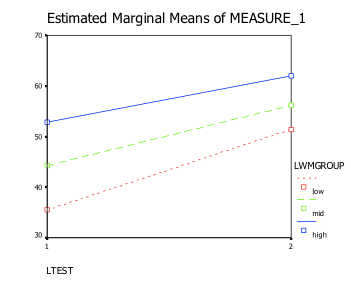 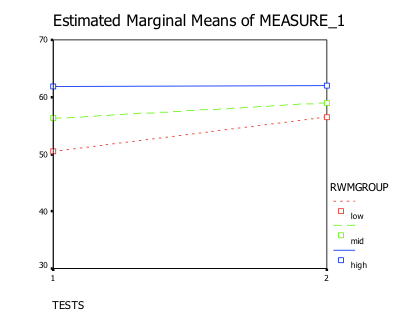 图a 听力理解前测和后测
图b 阅读理解前测和后测
[Speaker Notes: 从图一和图二显示的两因素各水平下的被试听力和阅读成绩的均值变化可看出，工作记忆高水平组的倾斜度大于中低水平组，2靠以及enter）1要记忆令有令有说明关键图示对不同工作记忆组的被试影响不同。为了进一步明确差异来源，进行对工作记忆三组分别配对样本的平均数差异检验，发现在听力测试中，关键图示对三组被试的作用均显著，但按工作记忆由低至高依次递减（低：MD（前测-后测）=-15.93；中：MD=-11.92；高：MD=-9.23）；在阅读中，与听力类似的是，关键图示的作用按工作记忆由低至高依次递减（低：MD（前测-后测）=-6.04；中：MD=-2.74；高：MD=-.19），但与听力不同的是，其作用在高水平组不显著（p<.89），中水平组只在.05水平上显著（p=.015>.01）。]
关键图示帮助听/读者构建关于语篇的心理图式，并激活相关的背景信息图式。
其中原本容量低的听者尤为受益，这在听力和阅读中均有体现，说明在两者中关键图示的作用模式类似。
Lund（1991）提出的弹性框架对此更有解释力，在语篇理解中，解码和理解是两个不可分割且互相制约的过程，因此输入模式的不同即影响解码过程，还牵制了理解过程，所以，听读模式的认知程序类似，但由于模式本质不同，听读的理解加工策略不同。
[Speaker Notes: 一个带有复杂层级关系的图式仅代表了一个单位，因此占用了较少存储和信息处理的空间，减小了工作记忆容量的损耗（Sweller，2006），所以被试可以利用有限的工作记忆容量来更好地完成任务
但是也不容忽视的是，关键图示对于听力的作用大于阅读。单过程和双过程理论对以上结果解释乏力]
关键图示对高水平组阅读者的作用并不显著
Liu(2004)和戴劲（2007）的研究也出现过类似的结果，并不是所有激活图示的教学手段都可以减轻学习者的认知负荷。
根据认知负荷理论，在认知负荷过高或过低时，学习者完成认知任务的表现都会受到影响（Teigen, 1994）。
从注意（noticing, Schmidt, 1990）的角度也可得到解释。
[Speaker Notes: ，相比语篇中具体的词句，关键图示仅是较抽象的语篇的逻辑结构和主要信息，工作记忆容量高的读者原本就可以相对地捕捉到语篇的结构和大意，关键图示不能引起他们进一步的对词句等细节的注意，因此图示的作用不显著，甚至有时还会分散读者的注意，影响到他们的理解。]
5. 结论与启示
结论：
二语学术理解任务中的认知负荷是制约二语学术理解能力的重要因素
二语学术听力和阅读的认知程序类似，但由于输入模式本质不同，引起认知负荷的不同。
关键图式可通过削减认知负荷提高二语学术语篇理解水平，它在对听力和阅读理解中的作用模式一致，但是作用程度不同。
启示：
（1）重视听读的差异，促进英语接受性技能的均衡发展。
适用于听力教学的方法，不一定能提高阅读能力，同样一种方法也不能适用于所有的学生。 
听力相比阅读有其独有的特点。在BICS英语教学阶段，教师可从听力的词句解码角度展开教学，例如辨音、听写练习等等，而在CALP阶段，可从语篇整体结构角度帮助学生掌握大意，如问题导入法、及时归纳法等。
教师除了本研究使用的关键图示外，还可运用其它教学手段削减学术语篇理解中的认知负荷，以方便学生将更多的精力投入到学科知识的掌握中。
[Speaker Notes: 本研究对于听读教学、二语学术英语教学和以内容为驱动的教学具有启发意义。
，所以在教学中我们还要因地制宜、因材施教，多听学生的反馈，及时纠正教学中的偏差
如记笔记、例证法、充分利用板书还有小组互助法等（Miller ），些方法都可有效降低学术任务，尤其是学术讲座理解中的焦虑感，轻松的学习环境可以减轻工作记忆的负荷（Swell，2006），有利于知识的习得。]
值得注意的是：关键图示虽是源于浸入式双语教学的概念，但其应用不只限于此，大学英语教学也可从中得到启发。
（《应用型大学英语视听说教程学生用书第一册》，P35）
[Speaker Notes: 在《视听说教程》第一册第二单元Real World 部分中，选取的视频材料是已故歌星迈克尔.杰克逊的葬礼报道，在其之前提供了以下关键图示：]
（《应用型大学英语视听说教程学生用书第二册》，P36）
（2）抓住听读的共同点，促成听读技能迁移。
听读具有类似的认知过程，教学中还应把握同属接受性技能的听读之间的共同点，如类似的语篇解码策略和信息处理技能等，这样可起到事半功倍的作用。
（3）学术英语的特点角度出发整体提高学术英语接受性技能。Cummins(1979)曾指出，CALP对认知的要求比BICS对认知的要求更高，在以内容为驱动的教学中，教师应注意减轻学习任务中的认知负荷。
教师要帮助学生从语言上做好准备。普通英语技能不等于学术英语技能。
[Speaker Notes: 一些托福考试成绩优异的学生，尤其是亚洲学生，在日后的学科学习中总是遇到困难 (Miller,年份未知，查；Andrade，2009)。
由于学术英语或科技英语常常含有大量的专业词汇，所以学术英语教学很容易将重点放在教专业词汇上（O’Toole 1996）。但是，这对于学术英语来说是远远不够的，]
研究者和教师应从语言和学科内容的结合点出发将学术英语课的教学加深、拓展（Mohan & Slater 2006），帮助学生熟悉专业词汇特点、句法结构和语篇特征，为学生用英语进行专业学习做好语言、内容和学习技能上的准备（Fang，2011）。